Pulleys
Simple Machines
Pulleys are used to help lift heavy objects
What is a pulley?
Click here to load video 
on YouTube
Click here to load video 
on mocomi.com
What is a pulley?
Pulley: a simple machine that is used to change the direction you have to apply force to move an object 
The more pulley’s you put together, the easier it becomes to move
They work by using a wheel, an axle, and a rope
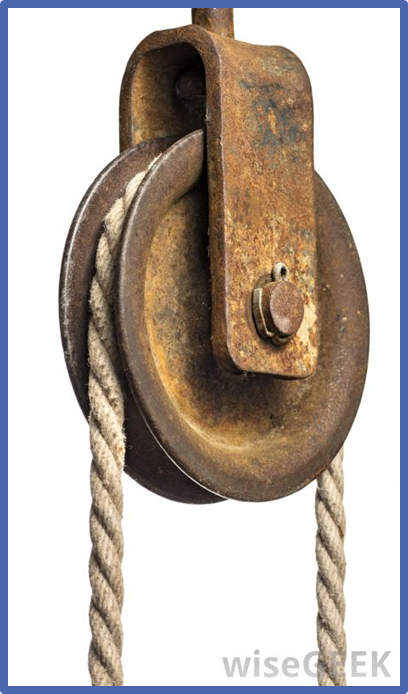 wheel
rope
axle
The axle holds the wheel in place
The wheel allows the rope to move around it smoothly
The rope is pulled across the wheel and axle, making it easy to lift objects attached to the other side
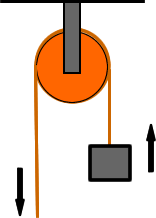 force
load
What are some examples of pulleys you might see in your daily lives?
What are some examples of pulleys you might see in your daily lives?
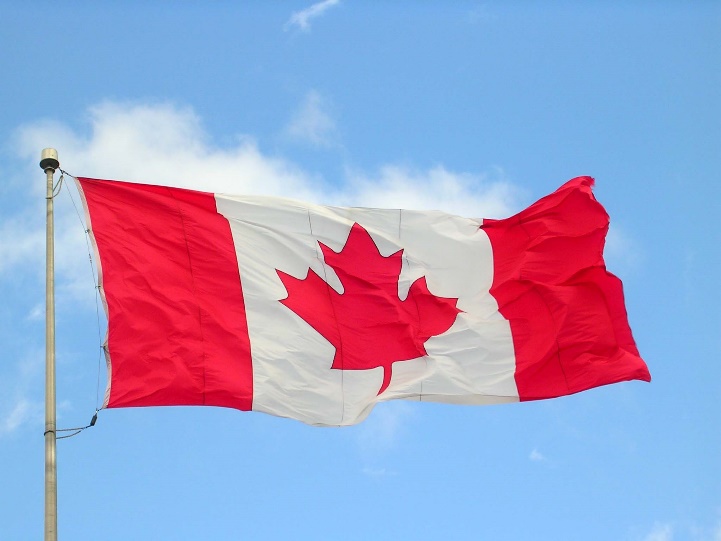 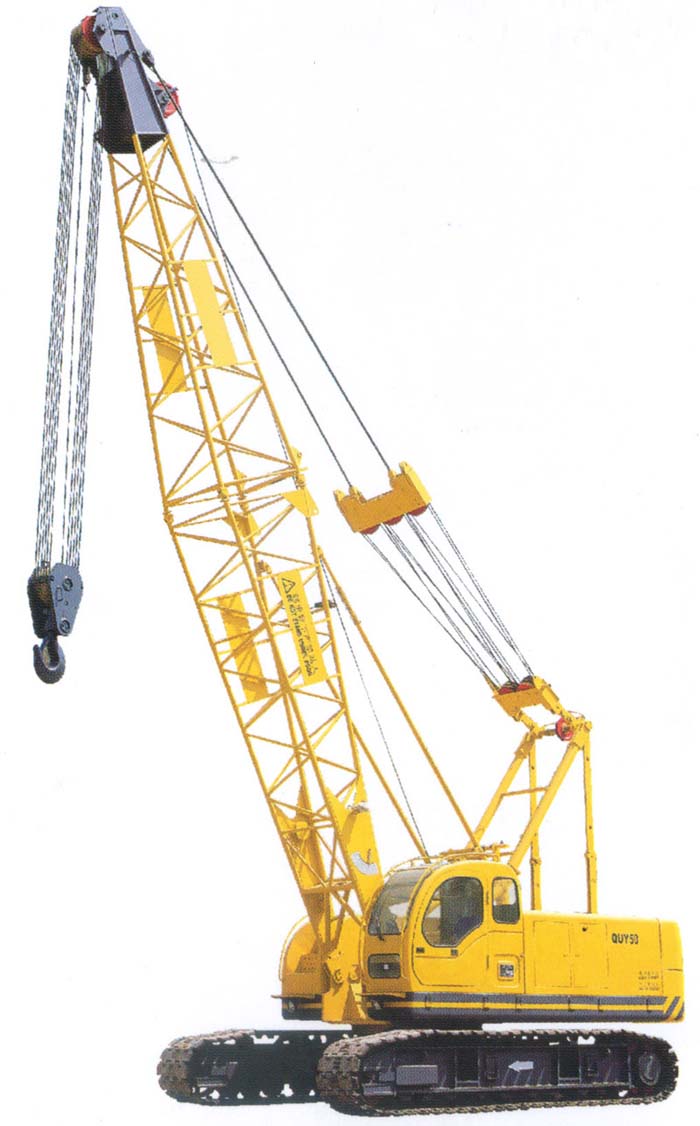 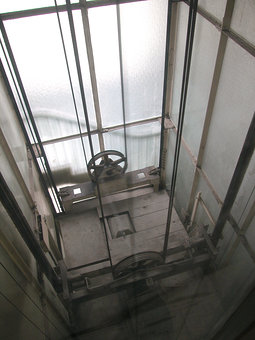 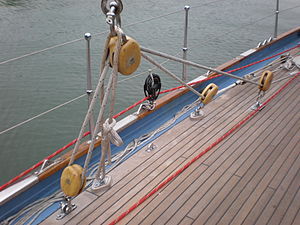 Pulleys are used when objects are too large or difficult to pick up by hand




Using a pulley allows you to change the direction you lift to move an object
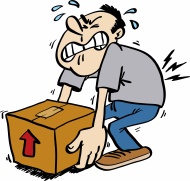 Instead of trying to lift an object from the side, a pulley will allow you to lift it from the top

This allows you to pull the object up with more strength because you can get all of your weight into it!
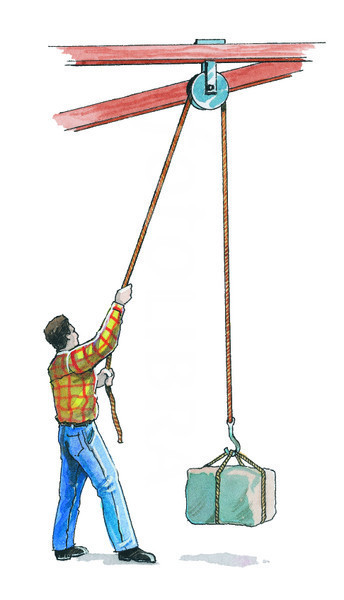 Types of Pulleys
Fixed Pulley: this type of pulley is attached to a supporting structure and stays in place

Movable Pulley: this type of pulley is able to move with the object being lifted

Compound Pulley: this is when 2 or more pulleys are put together
Types of Pulleys
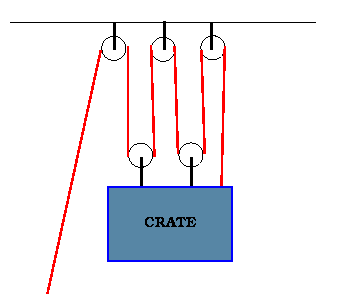 fixed
compound
moveable
Compound Pulleys
The more pulleys you put together, the higher the mechanical advantage of the pulley system

Each extra pulley in a pulley system helps reduce effort needed by 1
Let’s try it!
Use different types of pulleys to lift different weights!
Write down your observations